Entrenamiento de las 4 Ms para adultos mayores y sus auxiliares
Nombre del presentador
Organización presentadora 
Fecha
Objetivos
Identifique las 4 Ms: lo que Me importa, Medicación, Mente, y Movilidad
Entienda cómo se pueden usar las 4 Ms para informar acerca de las conversaciones con los proveedores
Lluvia de ideas acerca de cómo usar las 4 Ms creando ejemplos de situaciones.
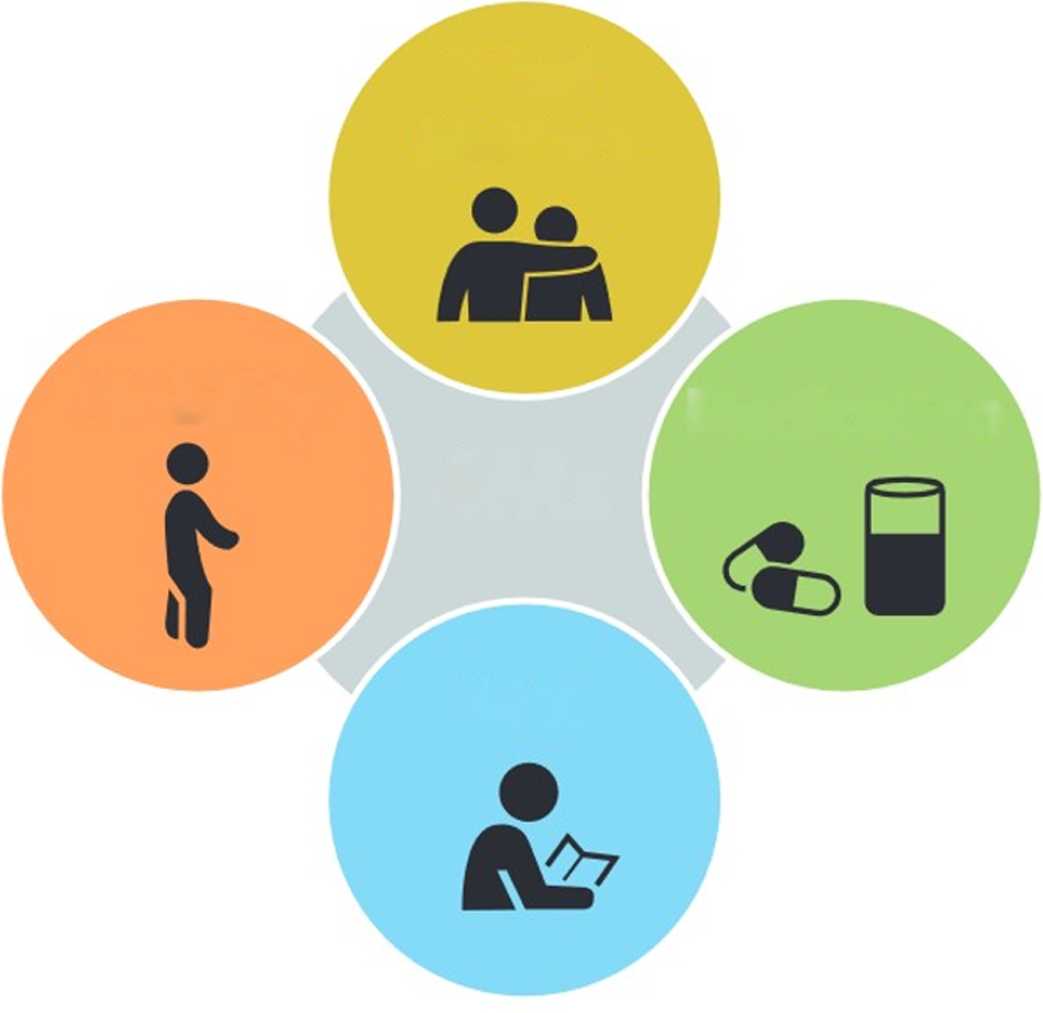 lo que Me importa
Movilidad
Las 
4Ms
Medicación
Mente
lo que Me importa
Cuando hable con su proveedor de servicios de salud, asegúrese de que las decisiones tengan sentido para usted y para sus objetivos.
Medicación
Lleve todas los medicaciones a las consultas o una lista con los nombres y dosis de cada medicamento que toma. Asegúrese que todas las medicaciones sean necesarias. Sea muy cuidadoso con las medicaciones de alto riesgo como los analgésicos.
Mente
A partir de los 65 años de edad, sométase todos los años al examen de demencia y depresión. Comparta todas sus preocupaciones con su proveedor de servicios de salud, tales como los cambios en su capacidad de memorizar o pérdida de motivación para hacer las cosas que a usted le gusta hacer.
Movilidad
Procure mantenerse físicamente activo. Revise su casa para determinar si hay alfombras o pasa manos que puedan ocasionarle caídas.
Actividad
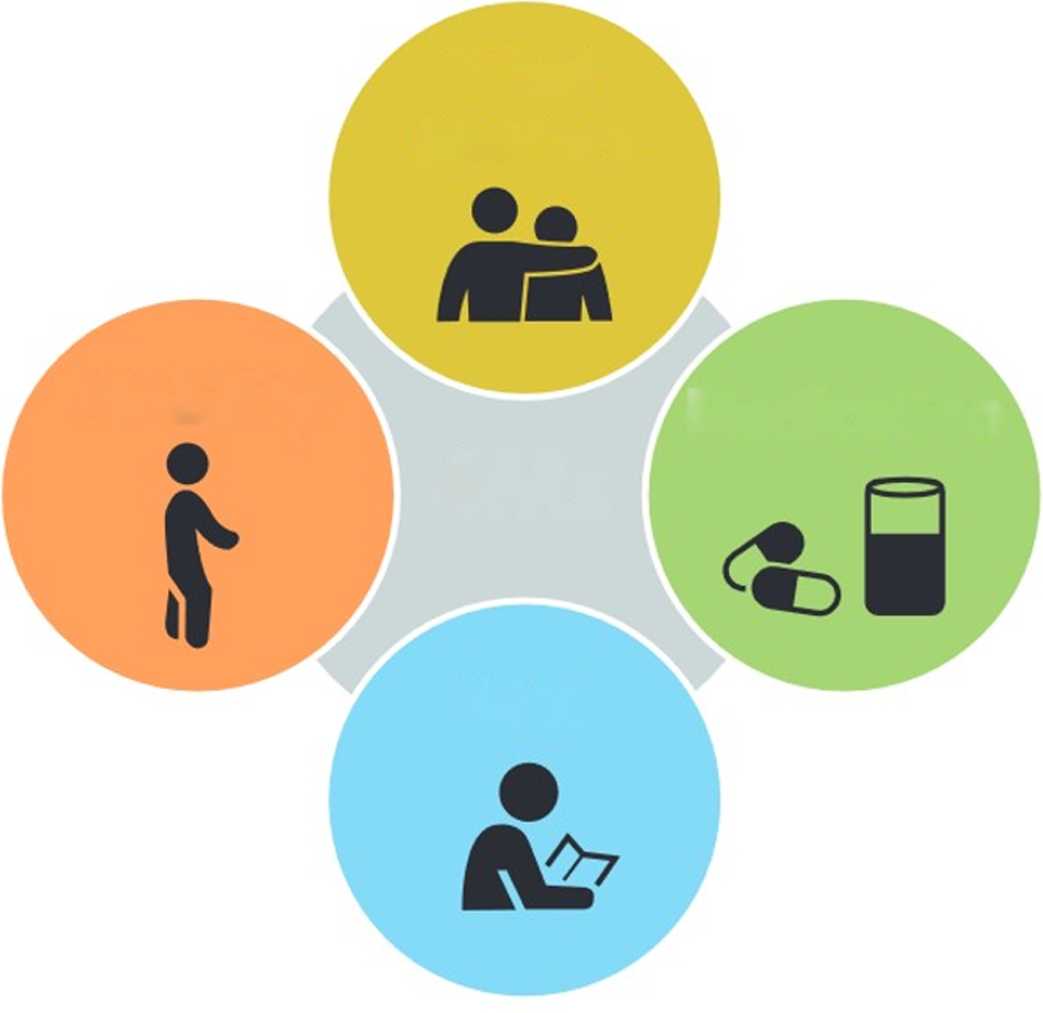 lo que Me importa
Movilidad
Medicación
Las 
4Ms
Mente
Las 4 Ms le ayudan a enfocarse en su salud y bienestar.
¡Gracias!
Si tiene más preguntas, por favor, contacte a:

Nombre del contacto
Número de teléfono del contacto
Dirección del correo electrónico del contacto